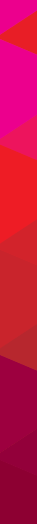 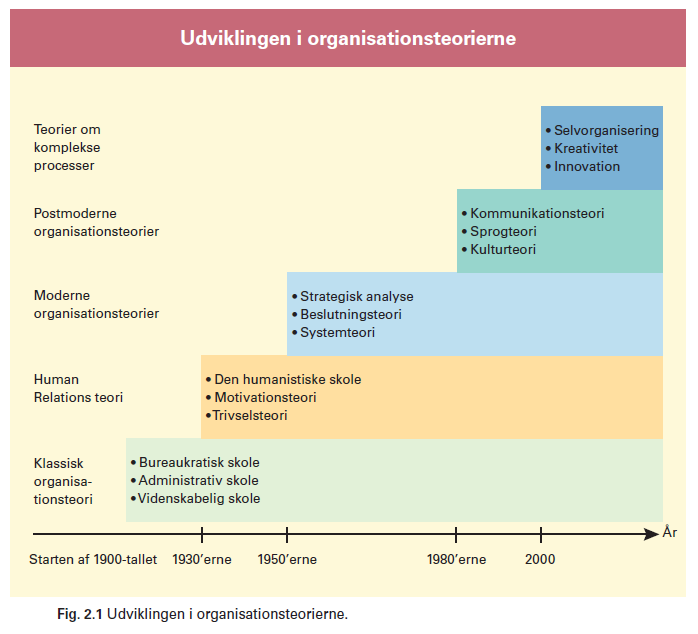 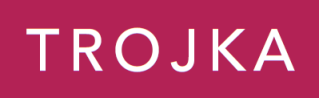 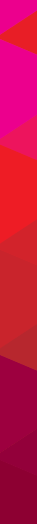 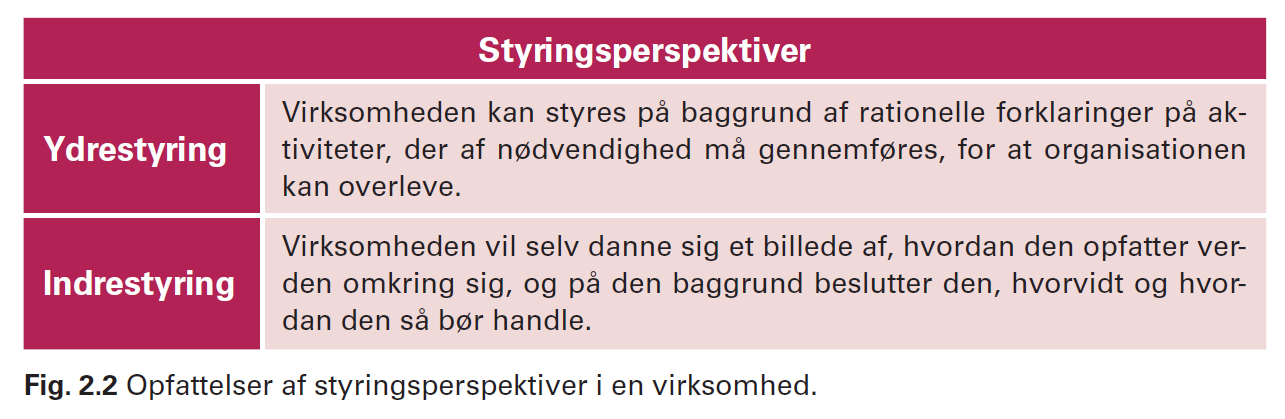 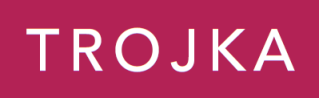 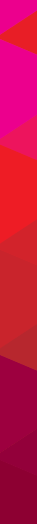 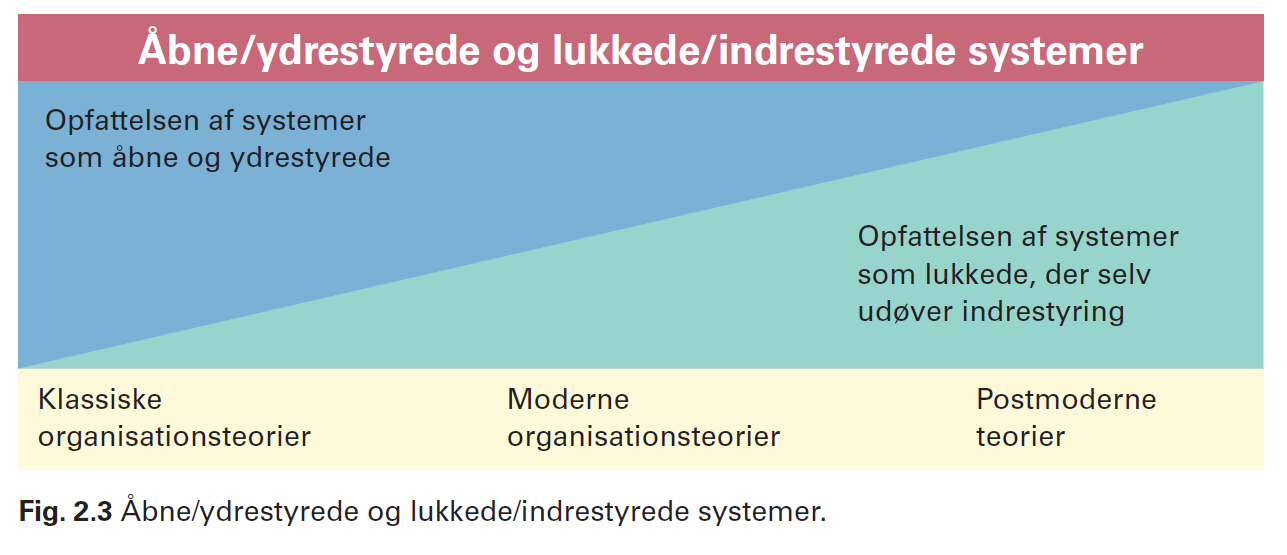 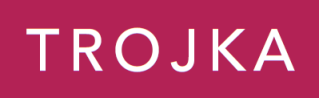 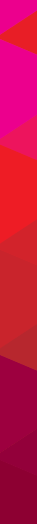 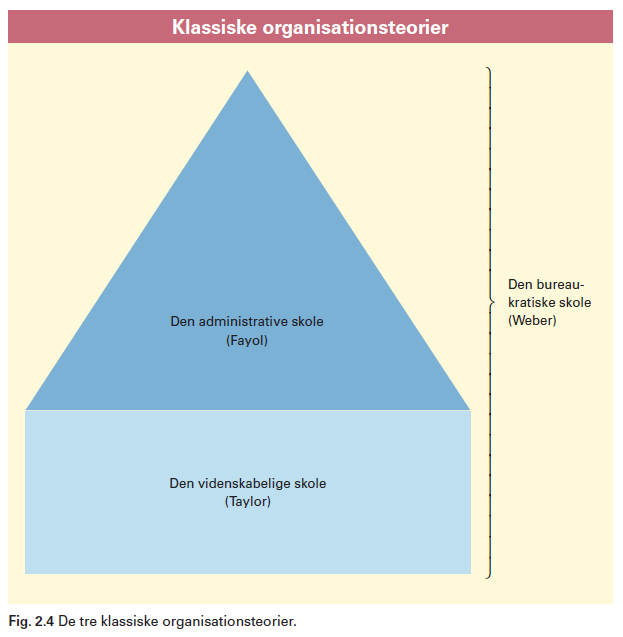 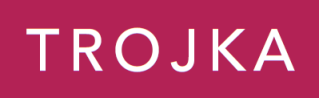 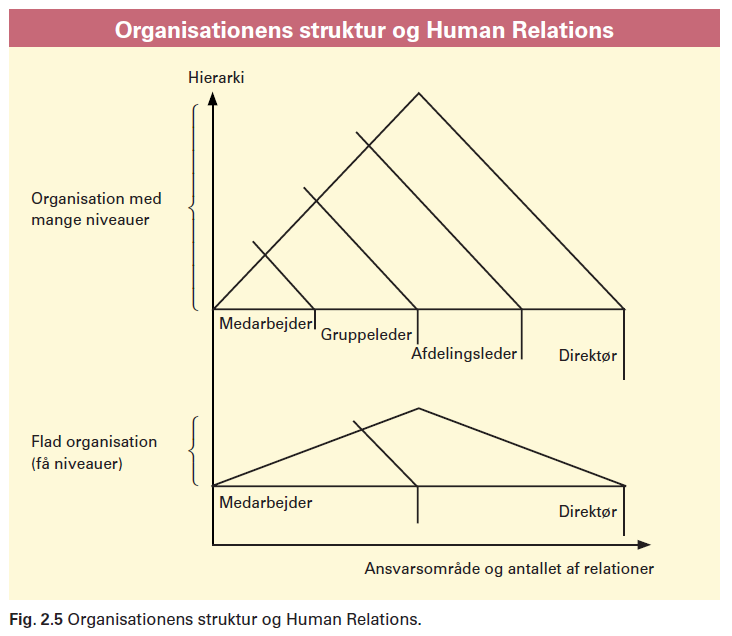 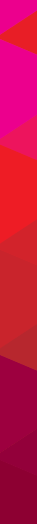 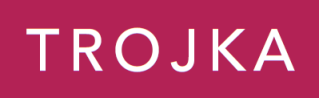 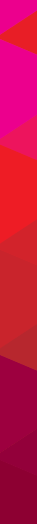 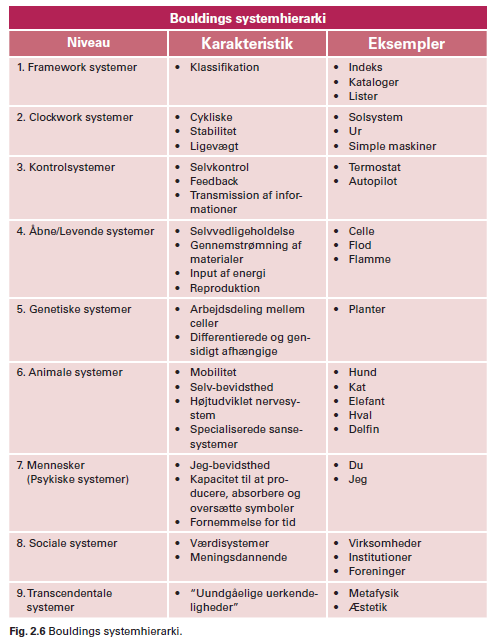 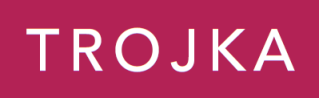 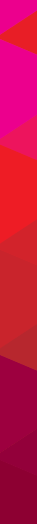 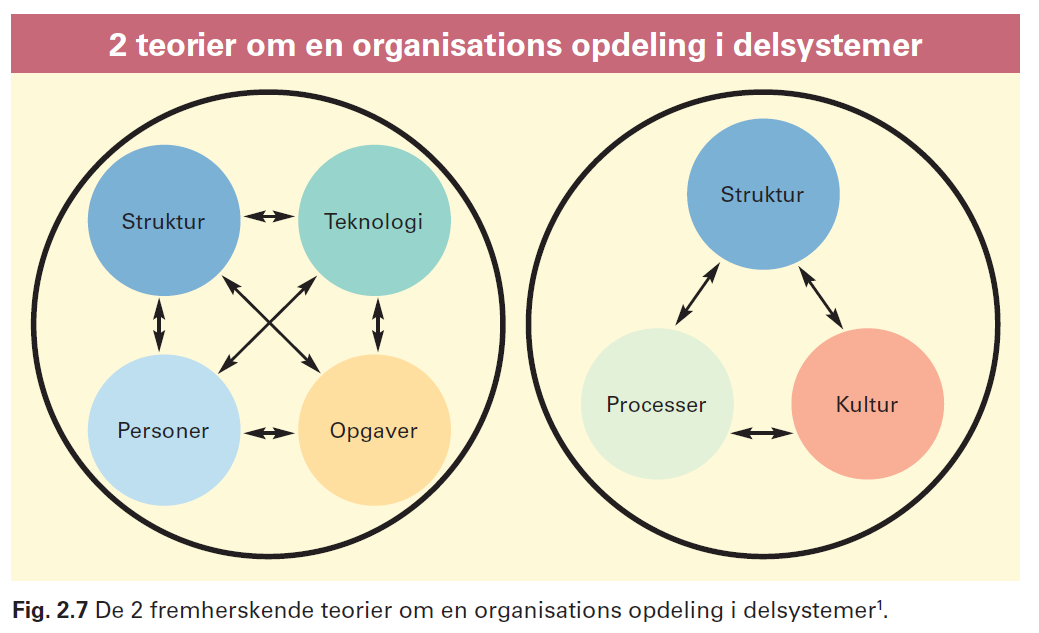 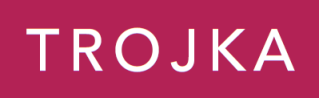 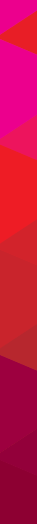 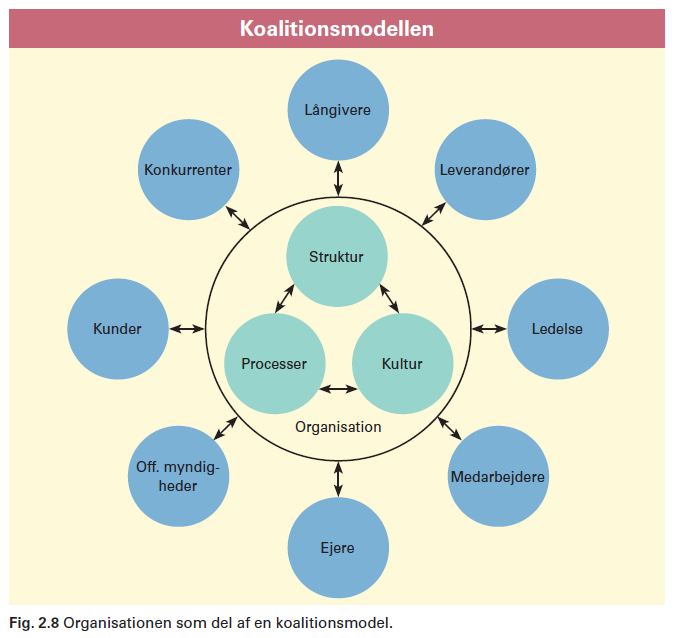 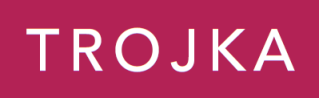 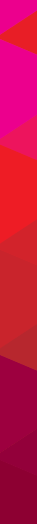 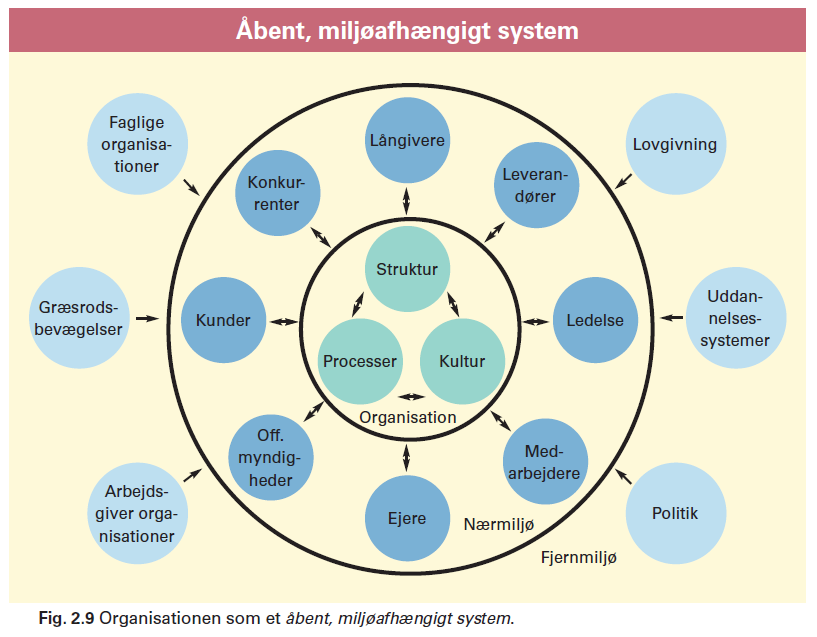 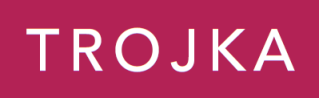 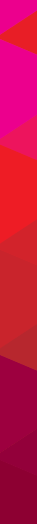 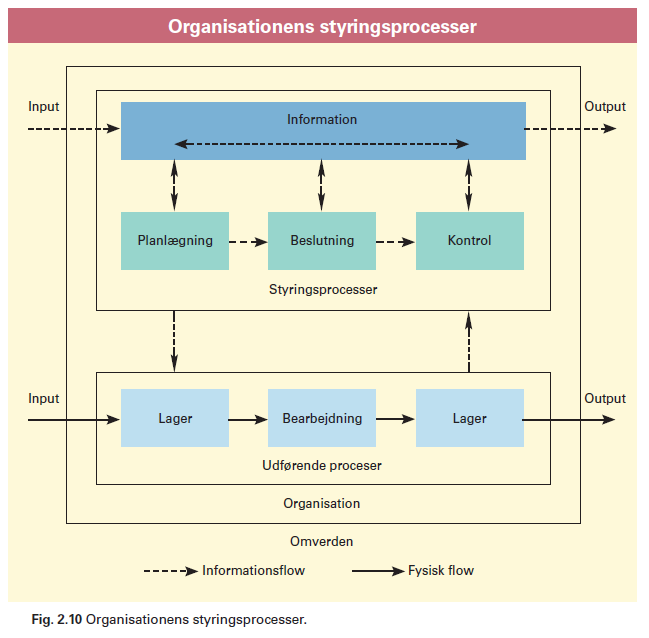 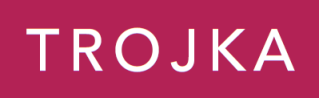 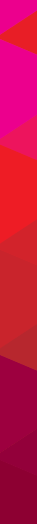 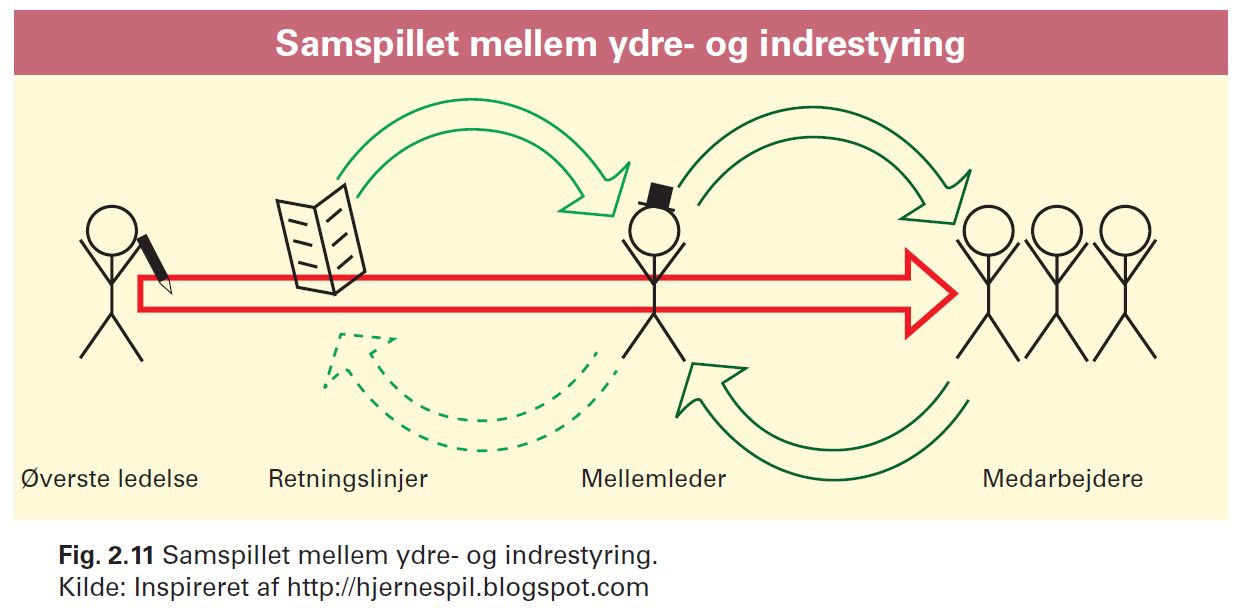 Bemærkning: Pilenes farver er opdateret pr. 1. nov. 2013 jf. den forklarende tekst i lærebogen
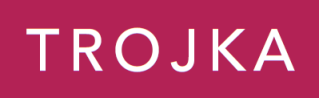 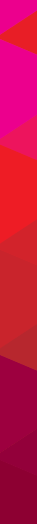 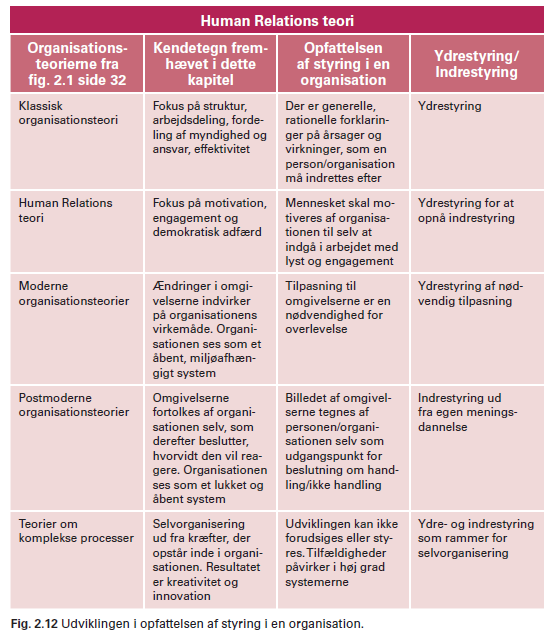 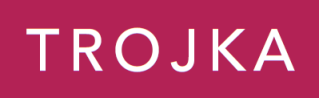 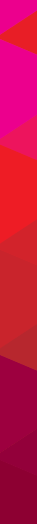 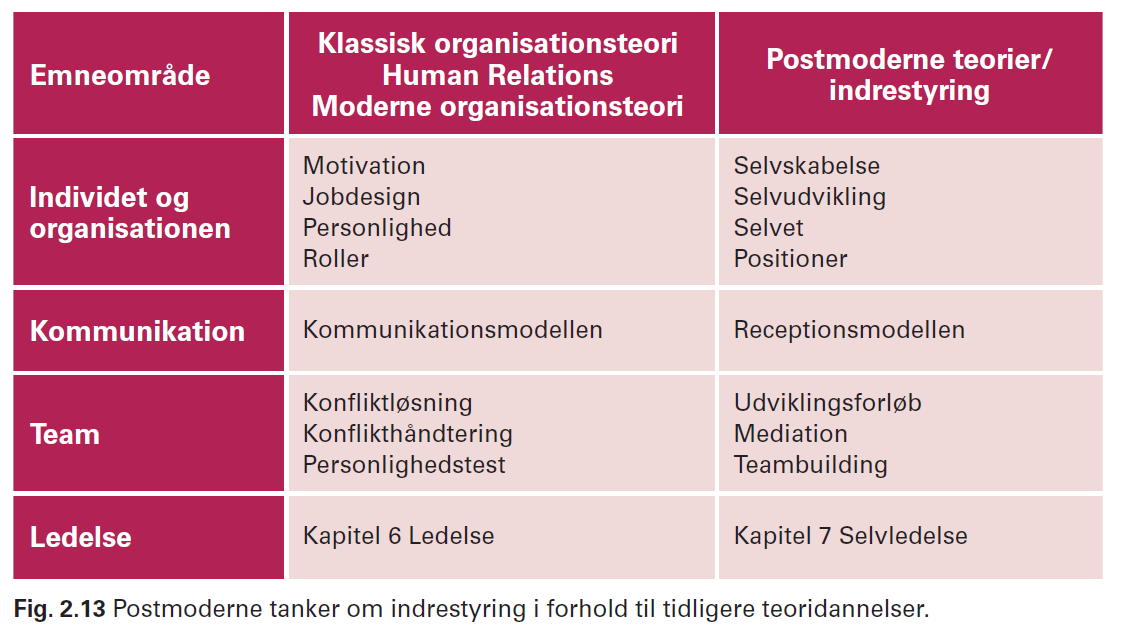 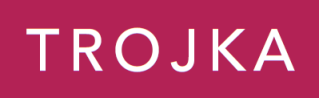 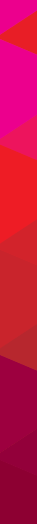 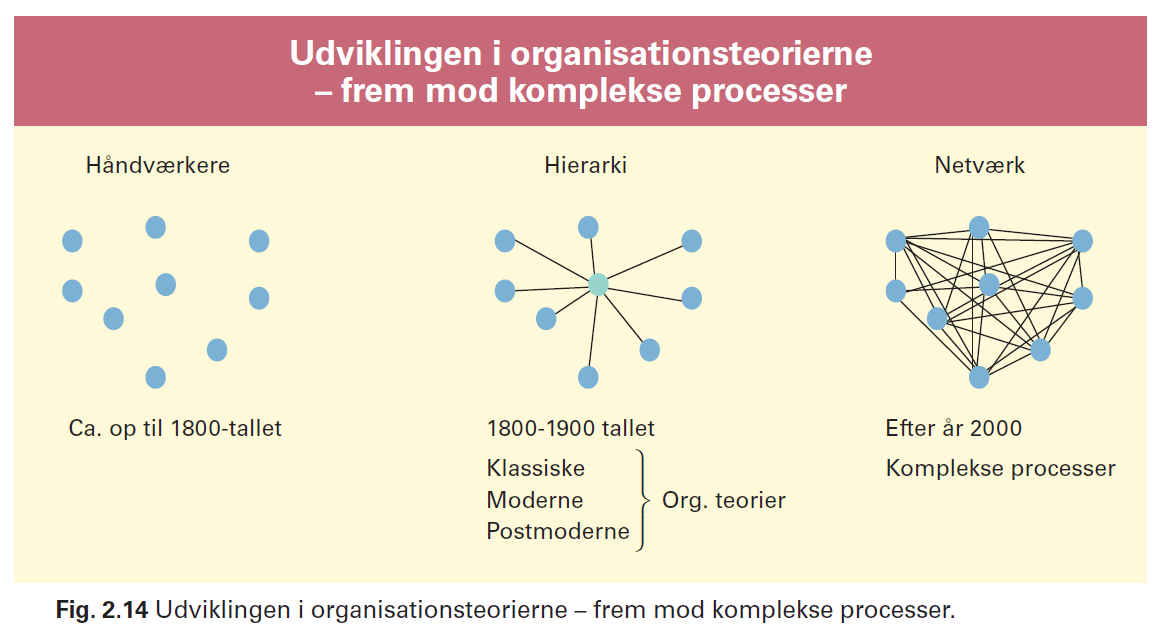 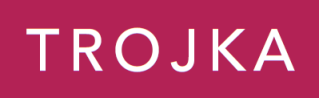 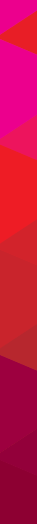 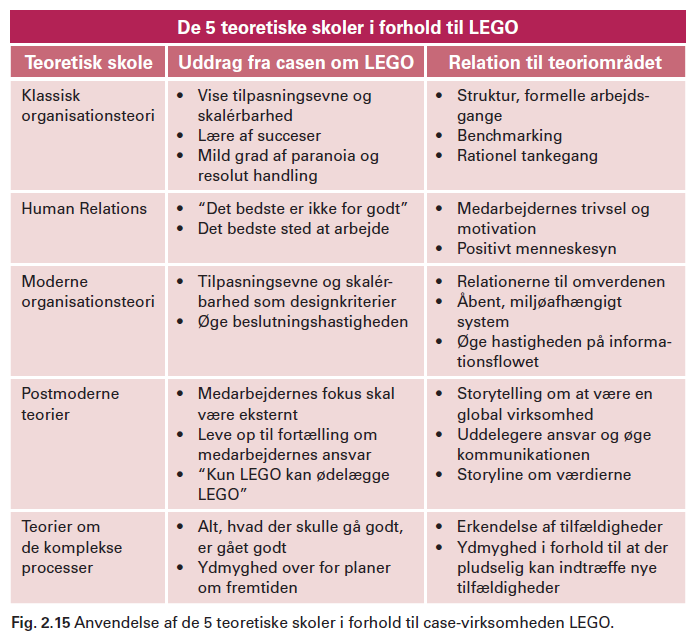 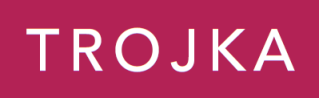